文
艺
点击输入本栏的具体文字，简明扼要的说明分项内容，此为概念图解，请根据您的具体内容酌情修改。点击输入本栏的具体文字，简明扼要的说明分项内容。
CONTENT
01
02
04
03
添加标题
添加标题
添加标题
添加标题
Just for today I will try to live through this day only and not tackle my whole life problem at once.
Just for today I will try to live through this day only and not tackle my whole life problem at once.
Just for today I will try to live through this day only and not tackle my whole life problem at once.
Just for today I will try to live through this day only and not tackle my whole life problem at once.
0  1
Just for today I will try to live through this day only and not tackle my whole life problem at once. Just for today I will try to live through this day only and not tackle my whole life problem at once.
ADD YOUR TITTLE
THIS IS A ART TEMPLATE ,THANK YOU WATCHING THIS ONE
您的内容打在这里，或者通过复制您的文本后，在此框中选择粘贴，并选择只保留文字。您的内容打在这里，或者通过复制您的文本后，在此框中选择粘贴，并选择只保留文字。
您的内容打在这里，或者通过复制您的文本后，在此框中选择粘贴，并选择只保留文字。
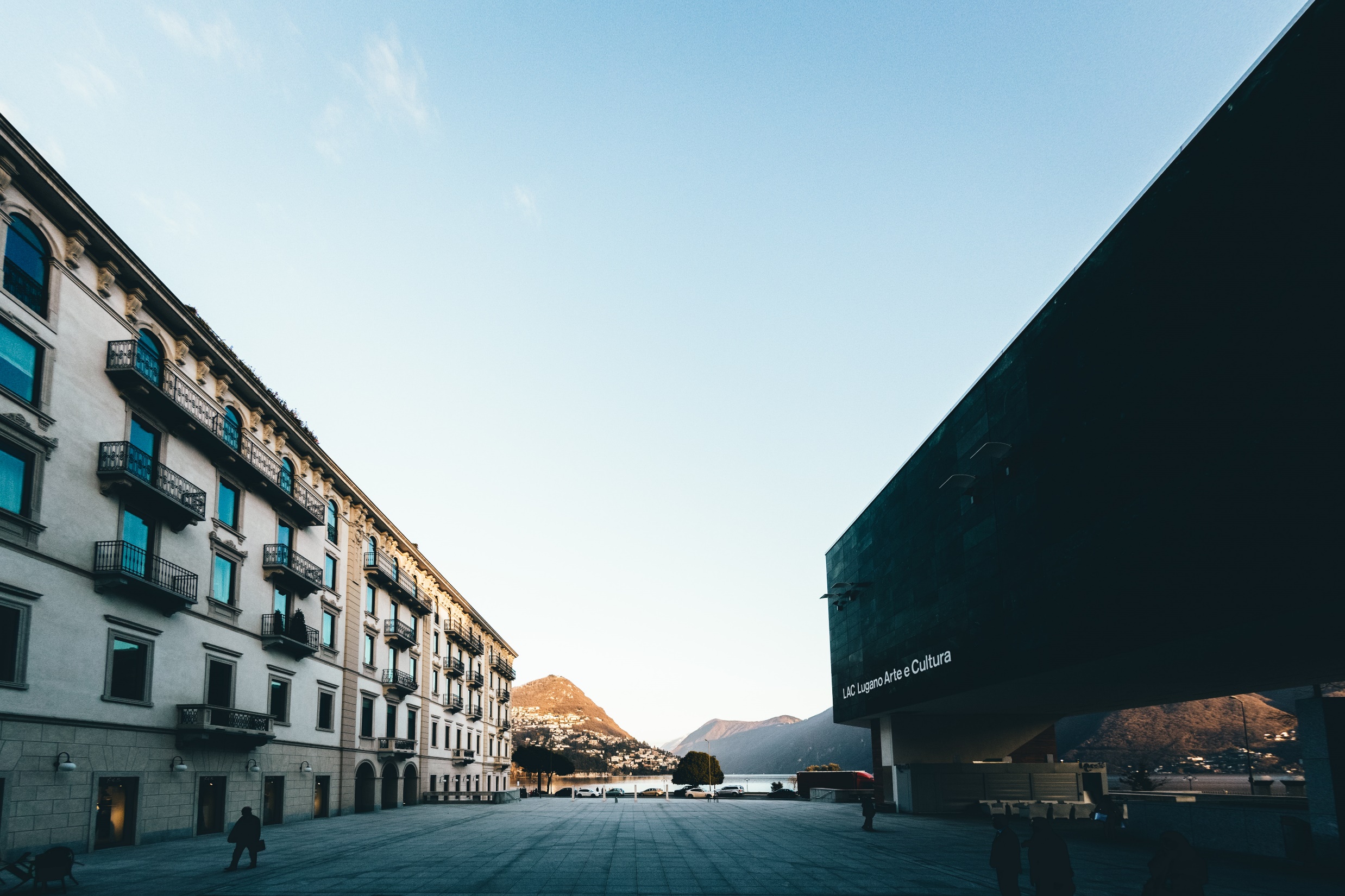 ADD YOUR TITTLE
ADD YOUR TITTLE
ADD YOUR TITTLE
您的内容打在这里，或者通过复制您的文本后，在此框中选择粘贴，并选择只保留文字。
您的内容打在这里，或者通过复制您的文本后，在此框中选择粘贴，并选择只保留文字。
您的内容打在这里，或者通过复制您的文本后，在此框中选择粘贴，并选择只保留文字。
在这里添加你的文字，图片也可以。在这里可以添加文字内容。在这里添加你的文字，图片也可以。在这里可以添加文字内容。
在这里添加你的文字，图片也可以。在这里可以添加文字内容。在这里添加你的文字，图片也可以。在这里可以添加文字内容。
在这里添加你的文字，图片也可以。在这里可以添加文字内容。在这里添加你的文字，图片也可以。在这里可以添加文字内容。
在这里添加你的文字，图片也可以。在这里可以添加文字内容。在这里添加你的文字，图片也可以。在这里可以添加文字内容。
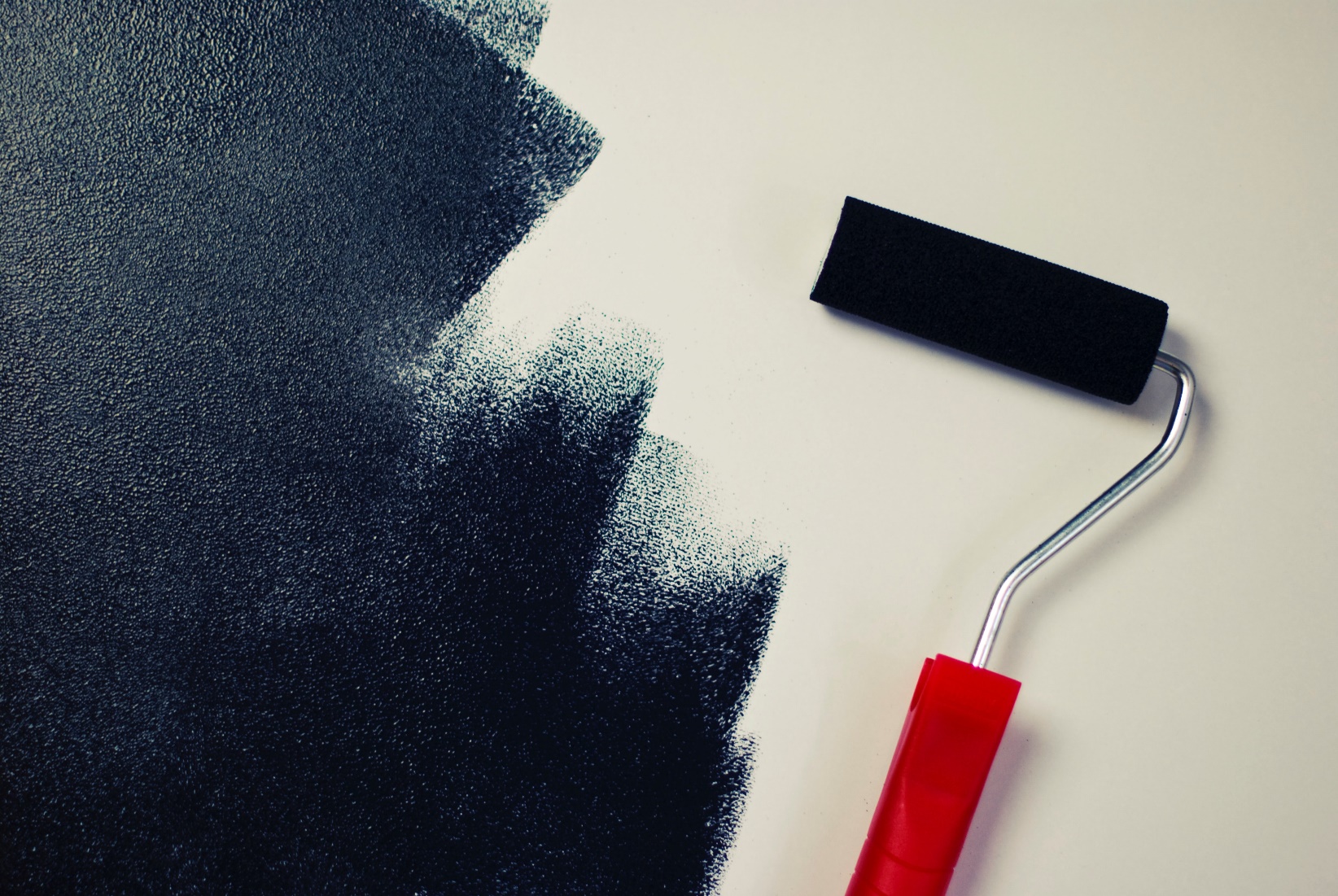 01
TITTLE HERE
THIS IS A REMO TEMPLATE ,THANK YOU WATCHING THIS ONE.THIS IS A REMO TEMPLATE ,THANK YOU WATCHING THIS ONE.
02
TITTLE HERE
THIS IS A REMO TEMPLATE ,THANK YOU WATCHING THIS ONE.THIS IS A REMO TEMPLATE ,THANK YOU WATCHING THIS ONE.
0  2
Just for today I will try to live through this day only and not tackle my whole life problem at once. Just for today I will try to live through this day only and not tackle my whole life problem at once.
ADD YOUR TITLE HERE
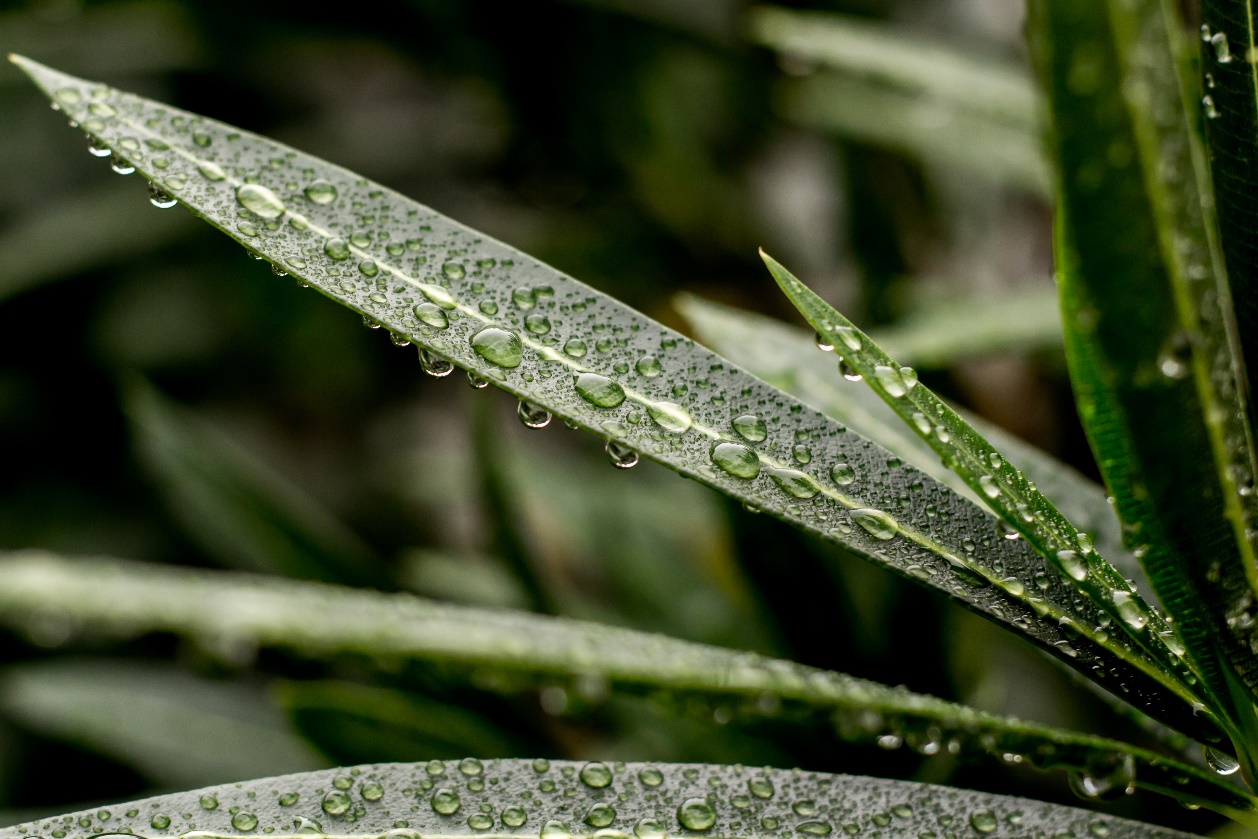 THIS IS A ART TEMPLATE ,THANK YOU WATCHING THIS ONE
您的内容打在这里，或者通过复制您的文本后，在此框中选择粘贴，并选择只保留文字。您的内容打在这里，或者通过复制您的文本后，在此框中选择粘贴，并选择只保留文字。
您的内容打在这里，或者通过复制您的文本后，在此框中选择粘贴，并选择只保留文字。
您的内容打在这里，或者通过复制您的文本后，在此框中选择粘贴，并选择只保留文字。您的内容打在这里，或者通过复制您的文本后，在此框中选择粘贴，并选择只保留文字。
ADD YOUR TITTLE
ADD YOUR TITTLE
ADD YOUR TITTLE
ADD YOUR TITTLE
您的内容打在这里，或者通过复制您的文本后，在此框中选择粘贴，并选择只保留文字。
您的内容打在这里，或者通过复制您的文本后，在此框中选择粘贴，并选择只保留文字。
您的内容打在这里，或者通过复制您的文本后，在此框中选择粘贴，并选择只保留文字。
您的内容打在这里，或者通过复制您的文本后，在此框中选择粘贴，并选择只保留文字。
60%
13%
22%
58%
YOUR TITTLE
YOUR TITTLE
YOUR TITTLE
YOUR TITTLE
您的内容打在这里，或者通过复制您的文本后，在此框中选择粘贴，并选择只保留文字。
您的内容打在这里，或者通过复制您的文本后，在此框中选择粘贴，并选择只保留文字。
您的内容打在这里，或者通过复制您的文本后，在此框中选择粘贴，并选择只保留文字。
您的内容打在这里，或者通过复制您的文本后，在此框中选择粘贴，并选择只保留文字。
0  3
Just for today I will try to live through this day only and not tackle my whole life problem at once. Just for today I will try to live through this day only and not tackle my whole life problem at once.
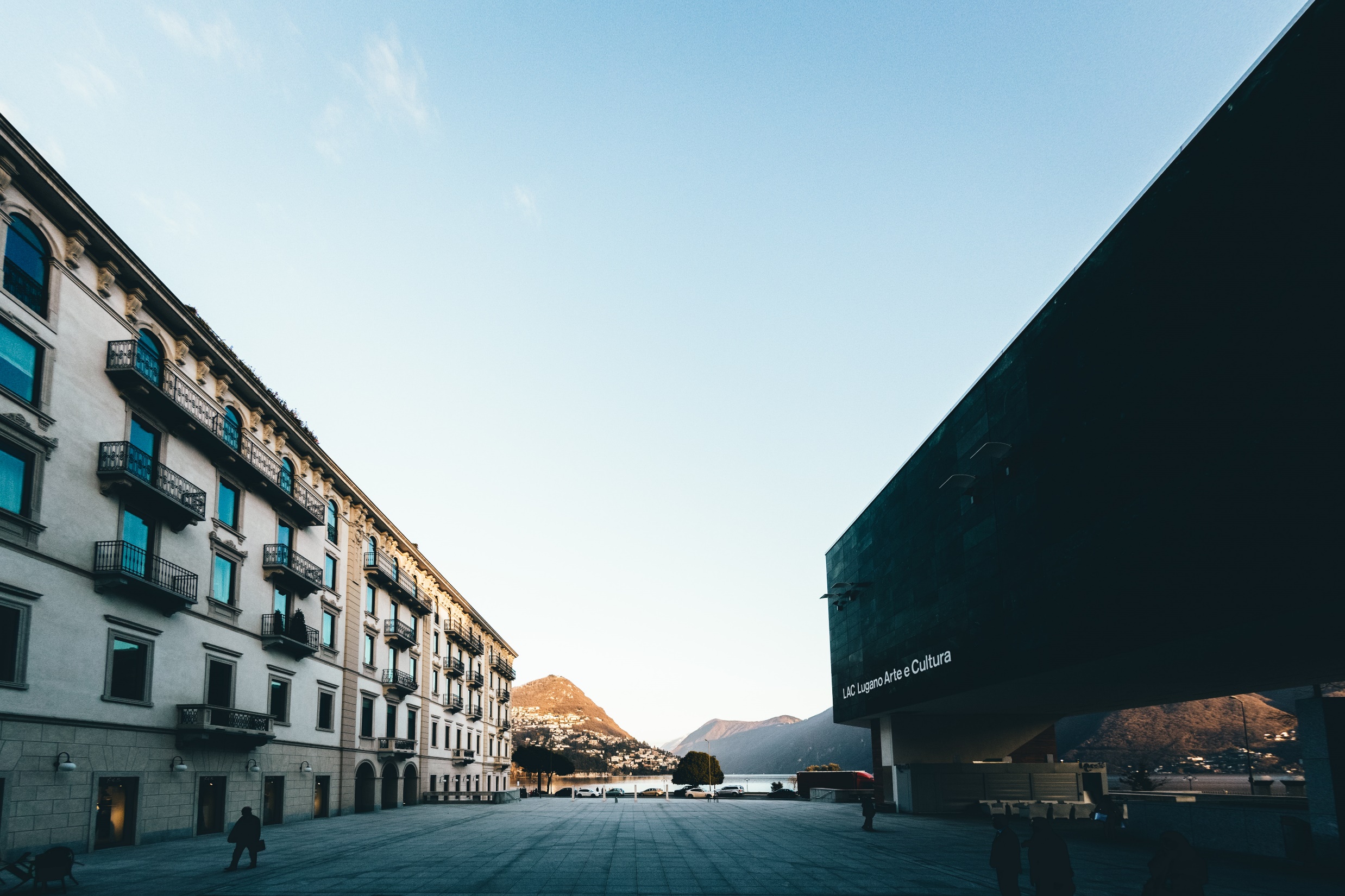 THIS IS A ART TEMPLATE ,THANK YOU WATCHING THIS ONE
Just for today I will try to live through this day only and not tackle my whole life problem at once. I can do for twelve hours that

Just for today I will try to live through this day only and not tackle my whole life problem at once. I can do for twelve hours that hours that Just for today I will try to live through this day only and not tackle my
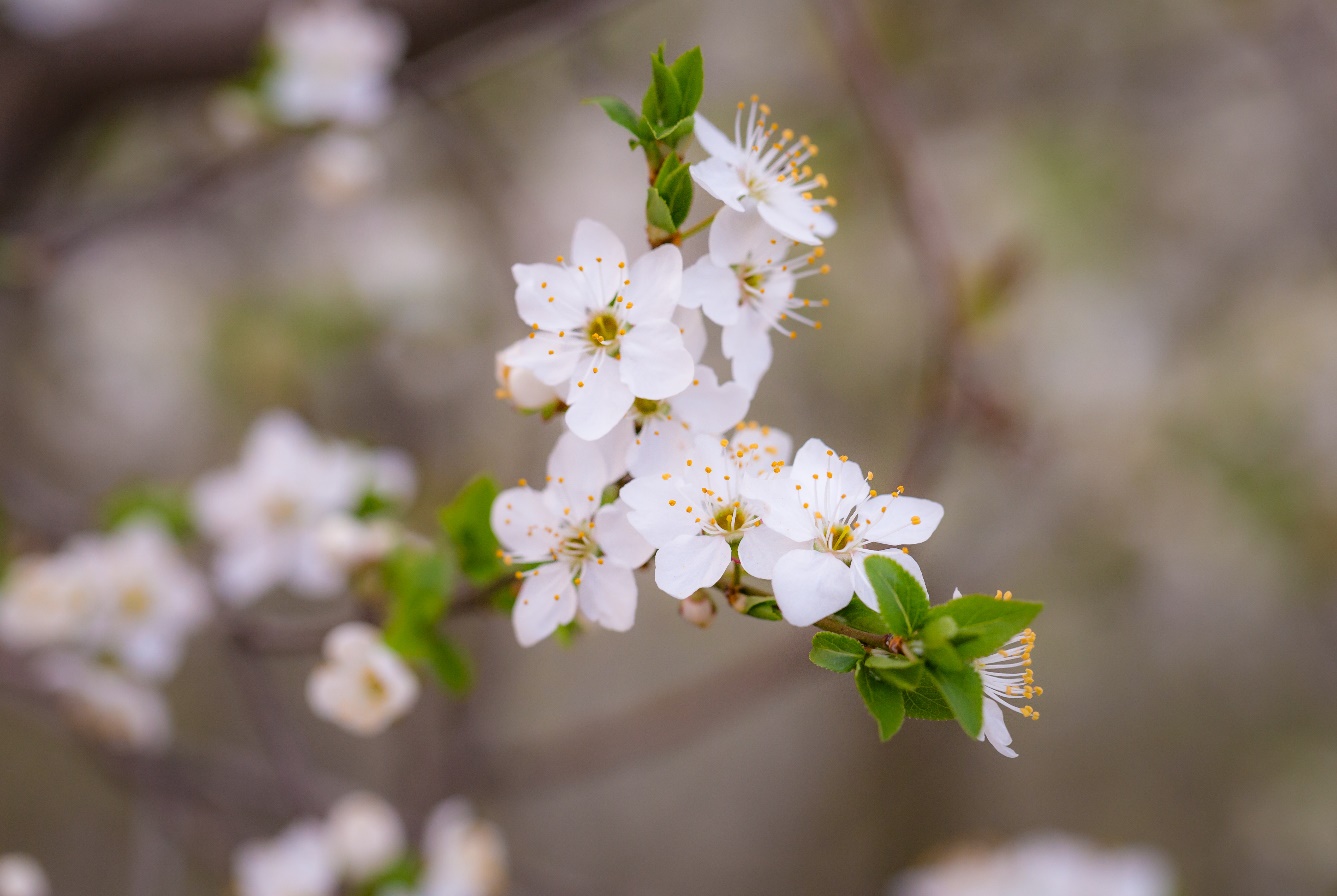 Just for today I will try to live through this day only and not tackle my whole life problem at once
1
2
Just for today I will try to live through this day only and not tackle my whole life problem at once
Just for today I will try to live through this day only and not tackle my whole life problem at once
3
您的内容打在这里，或者通过复制您的文本后，在此框中选择粘贴，并选择只保留文字。您的内容打在这里，或者通过复制您的文本后，在此框中选择粘贴，并选择只保留文字。
01
02
03
您的内容打在这里，或者通过复制您的文本后，在此框中选择粘贴，并选择只保留文字。
您的内容打在这里，或者通过复制您的文本后，在此框中选择粘贴，并选择只保留文字。
您的内容打在这里，或者通过复制您的文本后，在此框中选择粘贴，并选择只保留文字。
0  4
Just for today I will try to live through this day only and not tackle my whole life problem at once. Just for today I will try to live through this day only and not tackle my whole life problem at once.
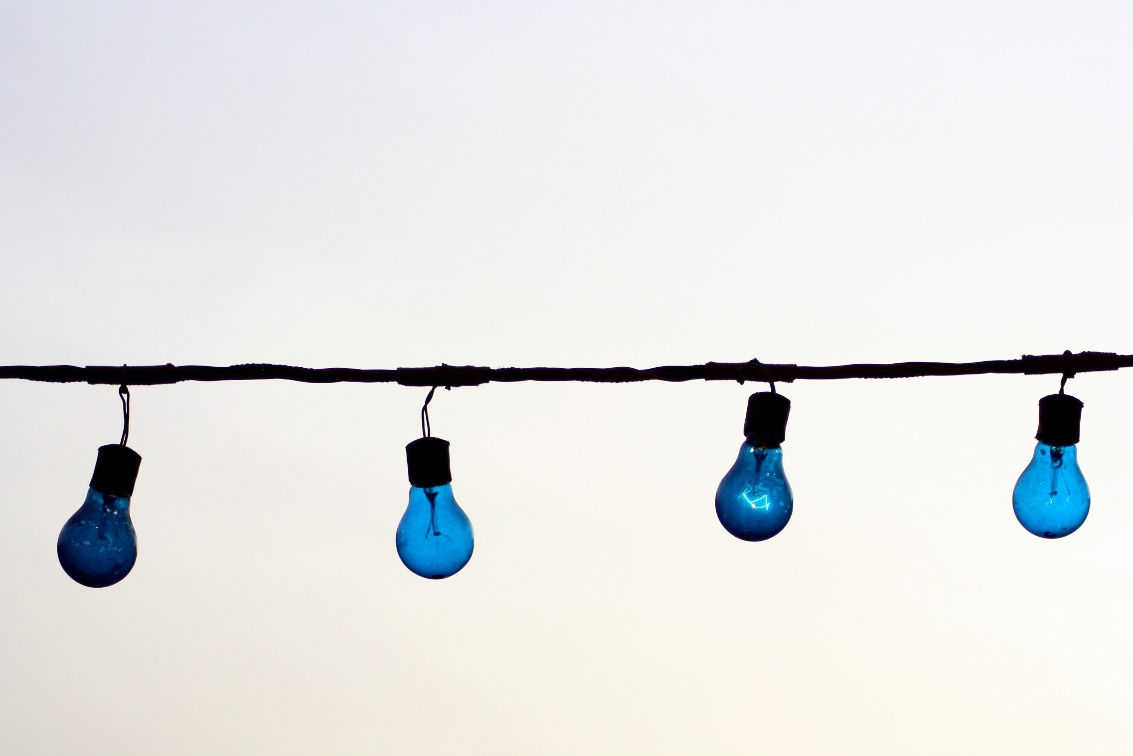 SUBTITLE
CLICK HERE TO ADD YOUR CONTENTS
SUBTITLE
CLICK HERE TO ADD YOUR CONTENTS
您的内容打在这里，或者通过复制您的文本后，在此框中选择粘贴，并选择只保留文字。您的内容打在这里，或者通过复制您的文本后，在此框中选择粘贴，并选择只保留文字。
谢
谢
点击输入本栏的具体文字，简明扼要的说明分项内容，此为概念图解，请根据您的具体内容酌情修改。点击输入本栏的具体文字，简明扼要的说明分项内容。